Dagstidningen som taltidning
Fördjupningskurs för kundtjänstmedarbetare
”Jag är glad att det är så enkelt att få till sig tidningen när man inget ser!”
Agenda
Hur läser man en taltidning?
Vad kommer med i taltidningen?
Vem får läsa en taltidning?
Vem gör vad? 
Svar på vanliga frågor 
Stöd i ert dagliga arbete
Frågestund
Hur gör man för att få en taltidning?
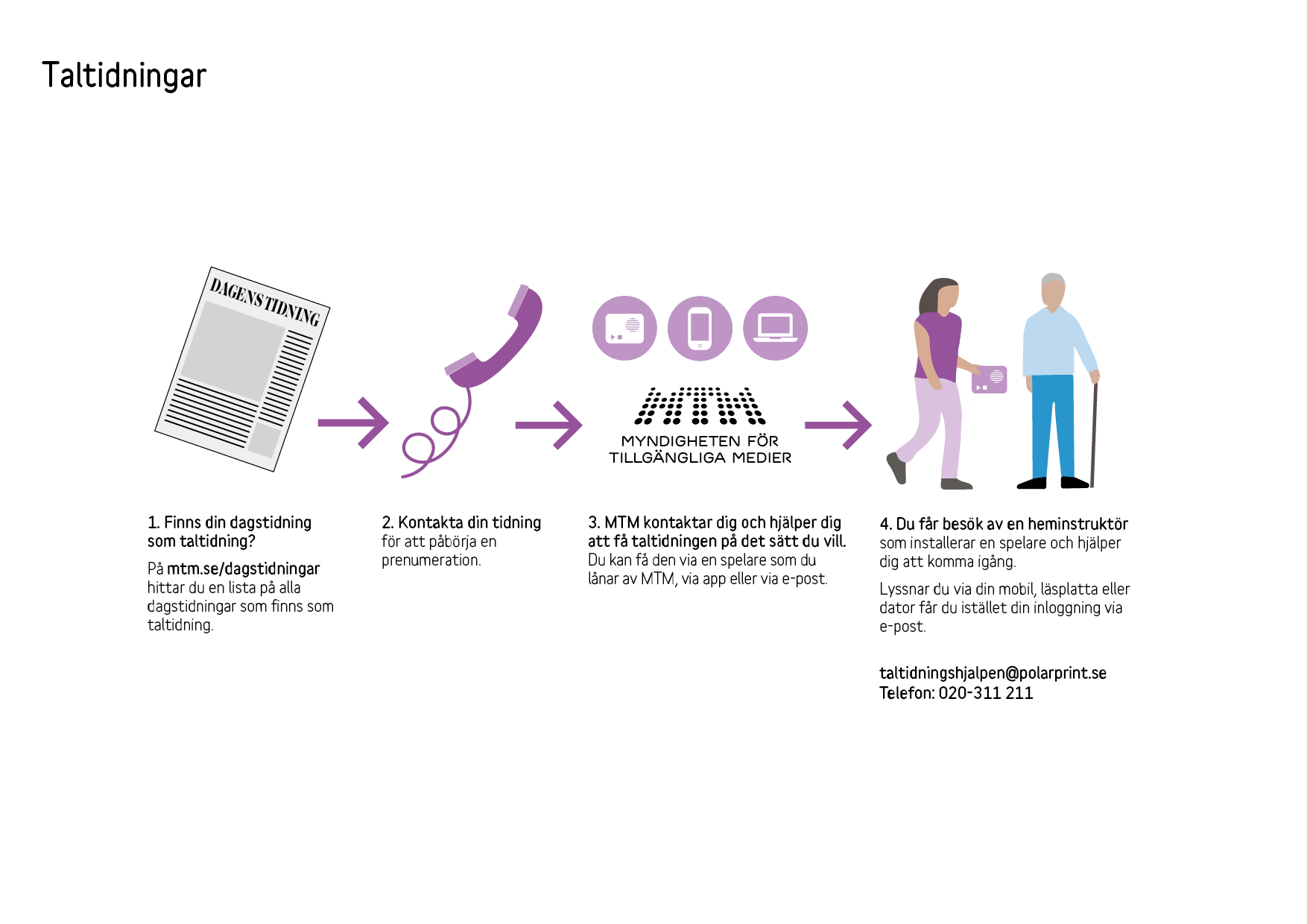 Spelare fås via ett hembesök från Taltidningshjälpen.
Instruktioner för läsning via e-post eller appen skickas på e-post.
MTM:s behovsutredare  tar reda på vilket sätt att läsa taltidningen på som passar individen bäst.
Prenumeranten beställer hos tidningens kundtjänst. Kundtjänst informerar MTM om beställningen.
MTM ringer upp prenumeranten för en behovsutredning.
Hur läser man en taltidning?
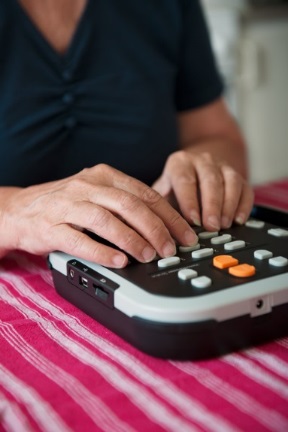 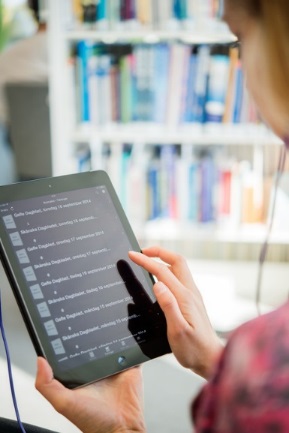 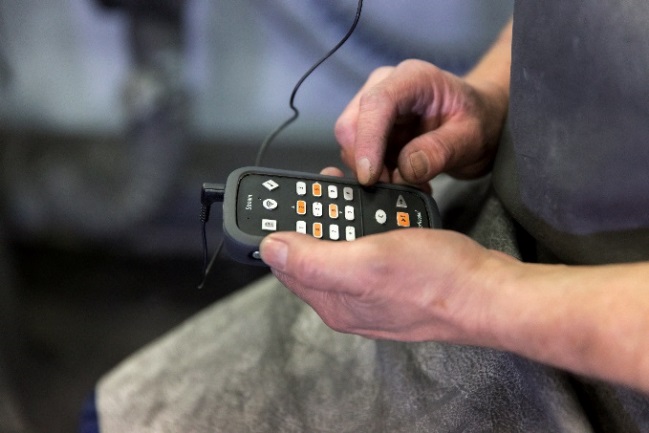 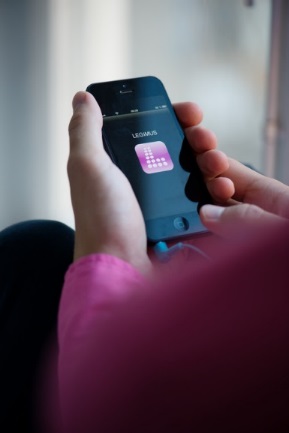 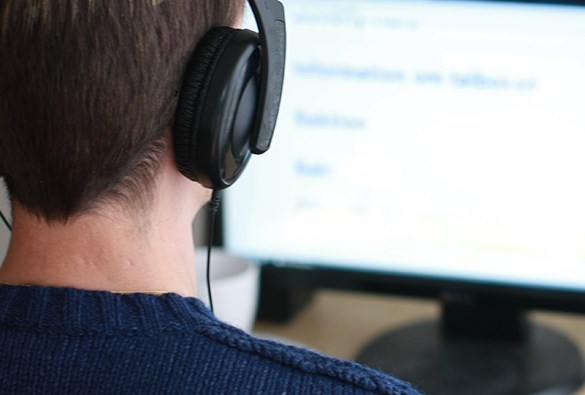 Daisy-spelare
Lånas ut kostnadsfritt
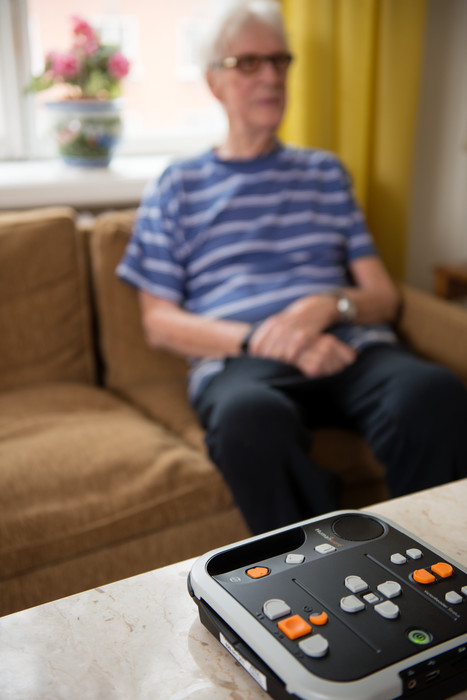 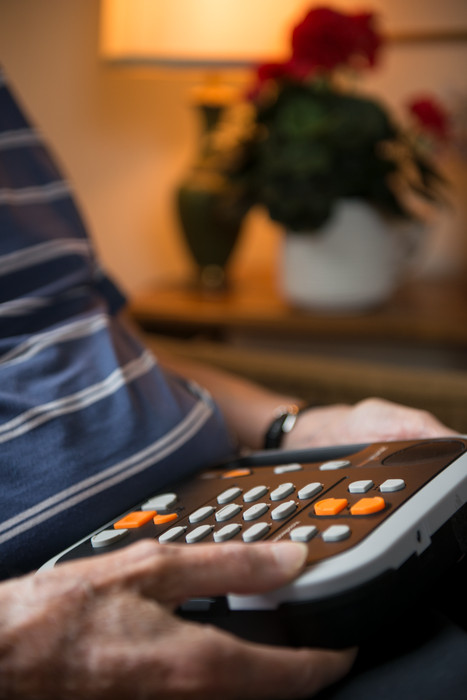 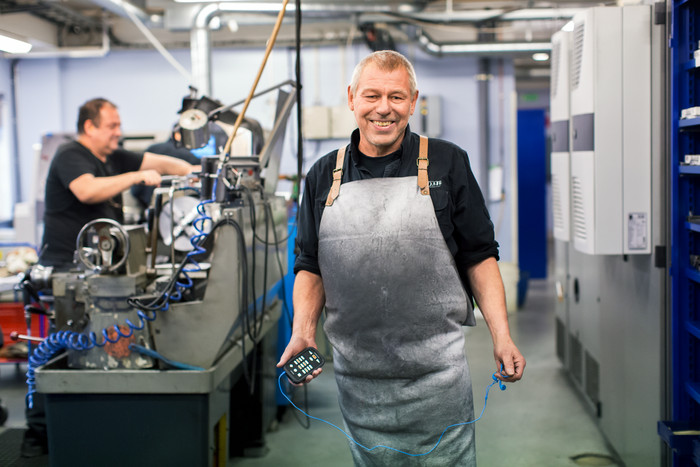 Egen internet-uppkoppling behövs inte
Hembesök
Daisyspelare – Victor Stratus 4 M
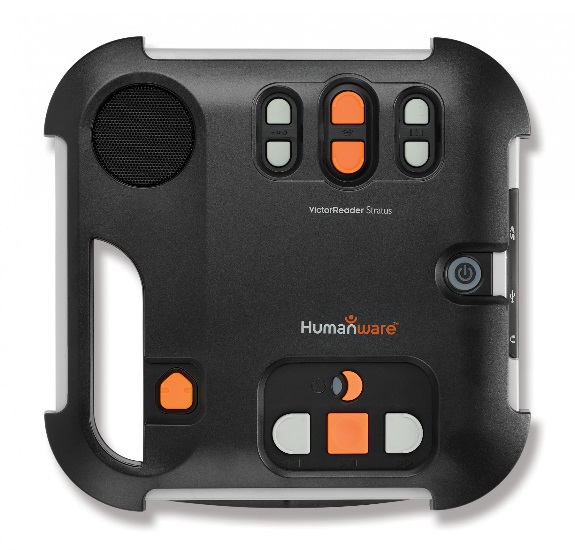 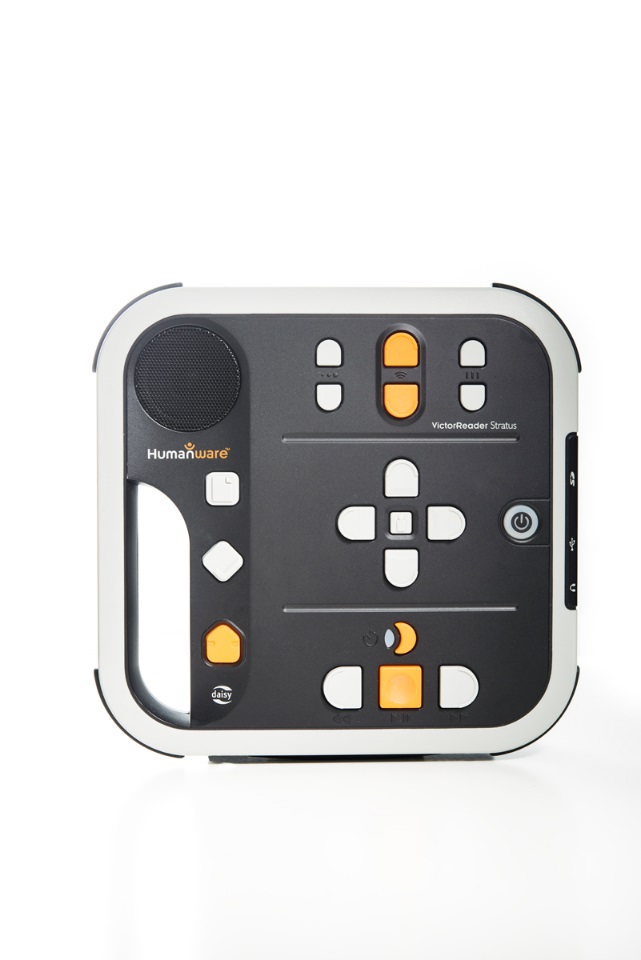 Daisyspelare – Victor Stratus 12M
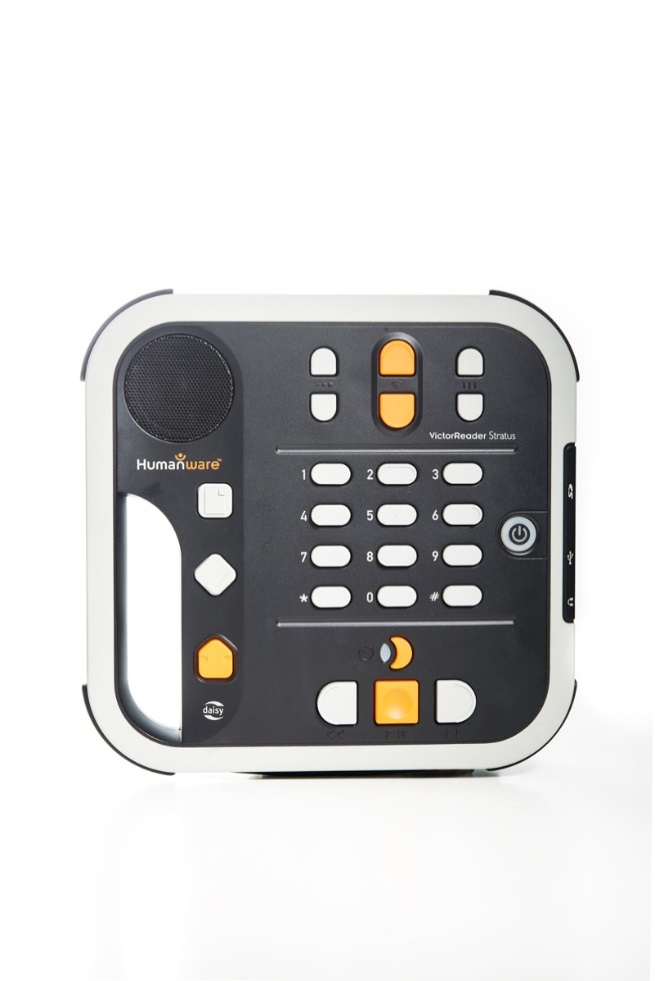 Daisyspelare – Victor Reader Stream
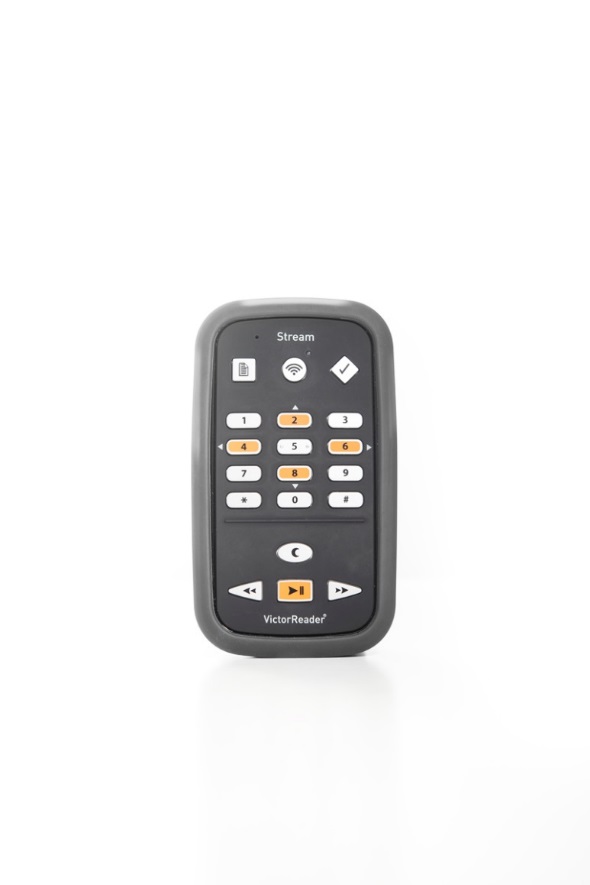 Appen Legimusi prenumerantens egen utrustning
● iPhone eller iPad   ● Android
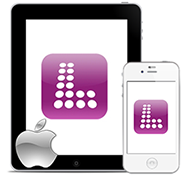 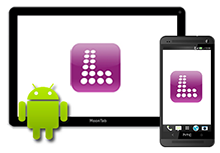 Appen Legimusi prenumerantens egen utrustning
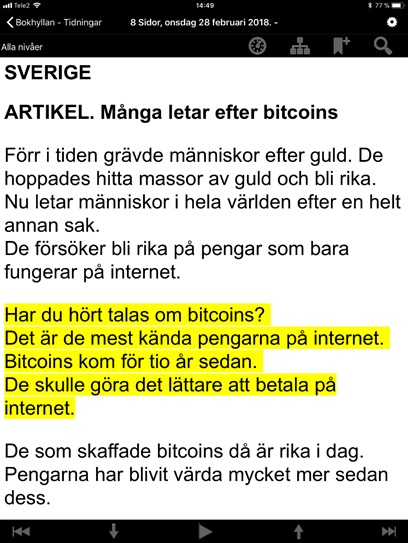 Appen Akilai prenumerantens egen utrustning
● iPhone eller iPad   ● Android
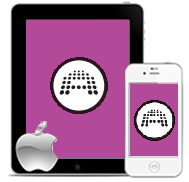 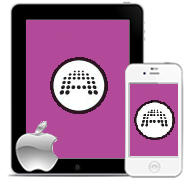 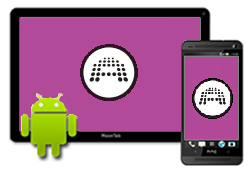 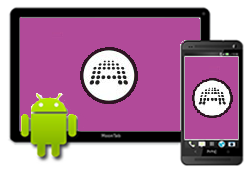 Appen Akilai prenumerantens egen utrustning
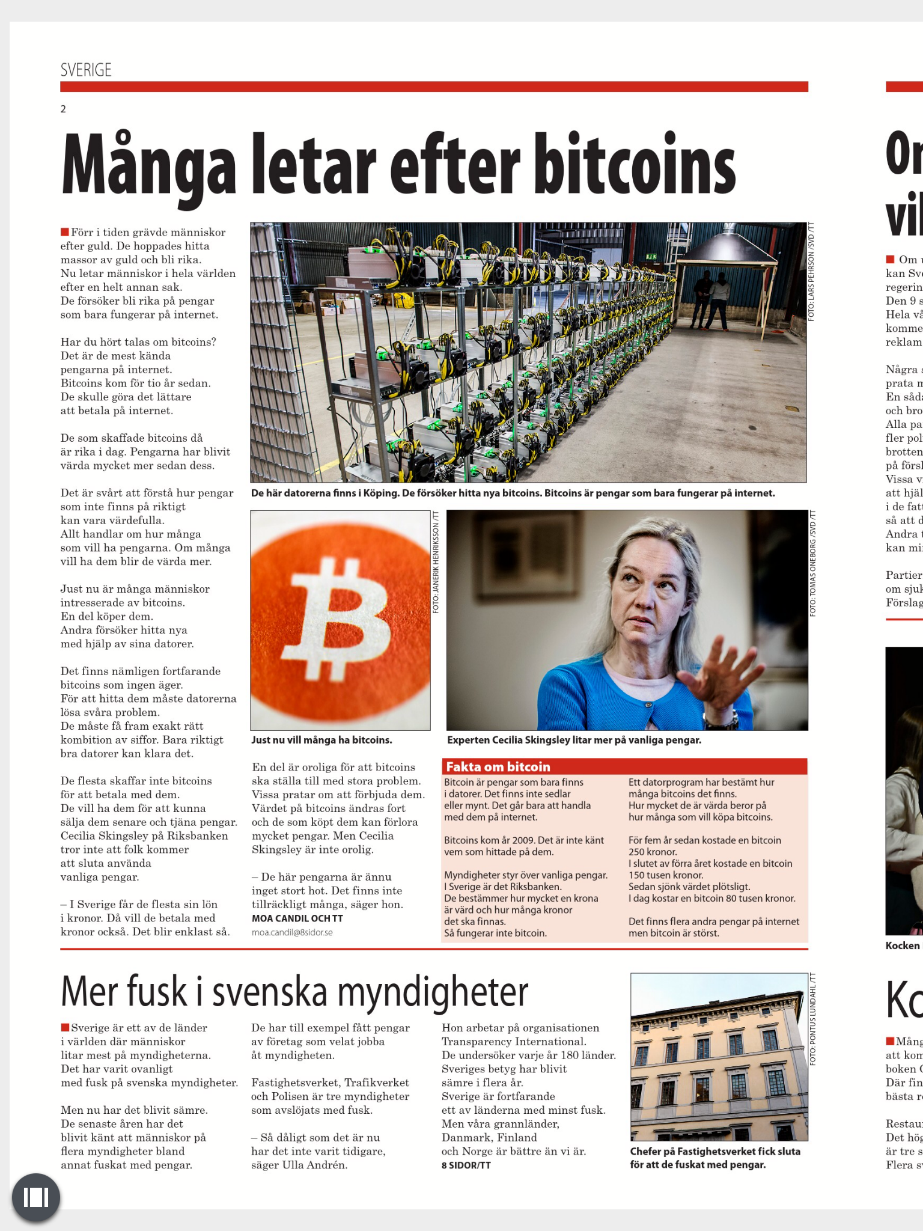 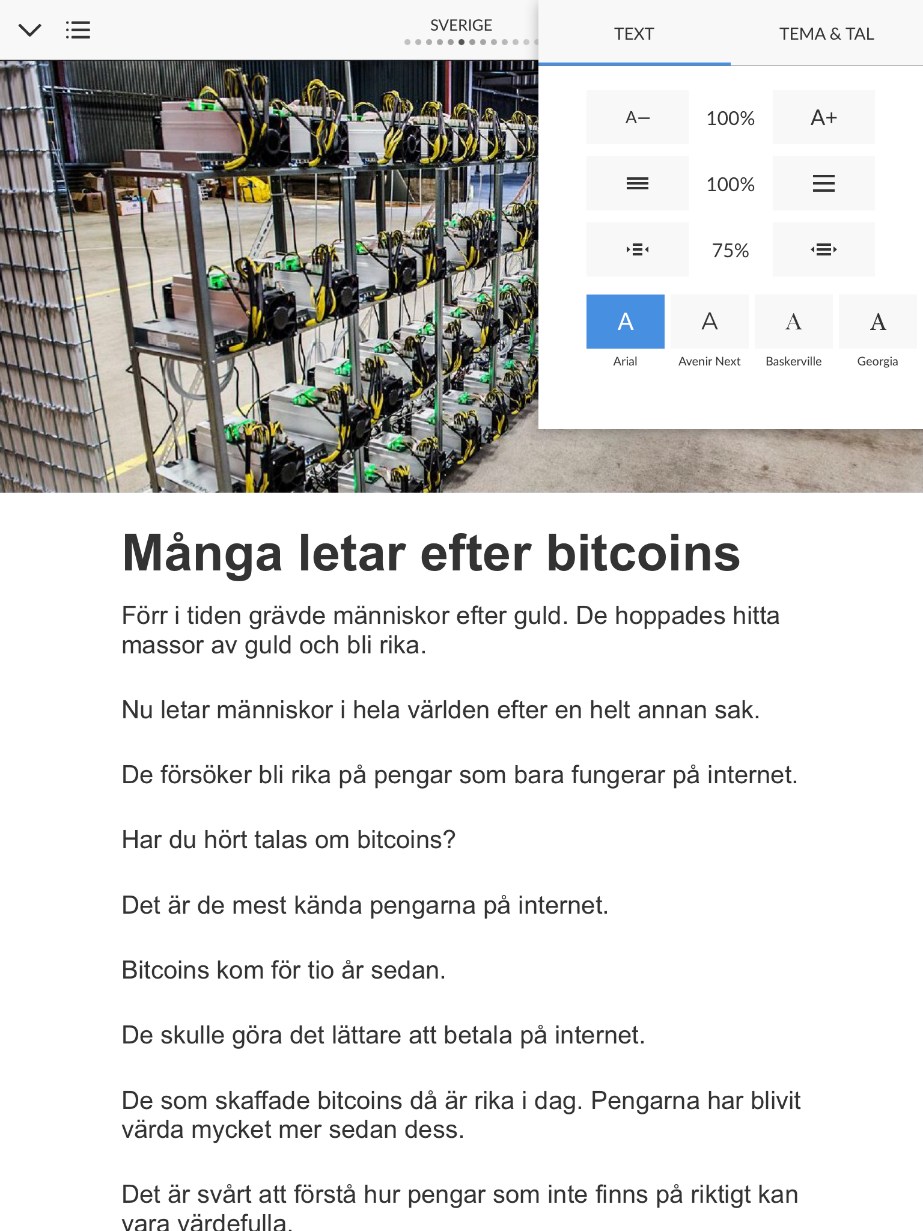 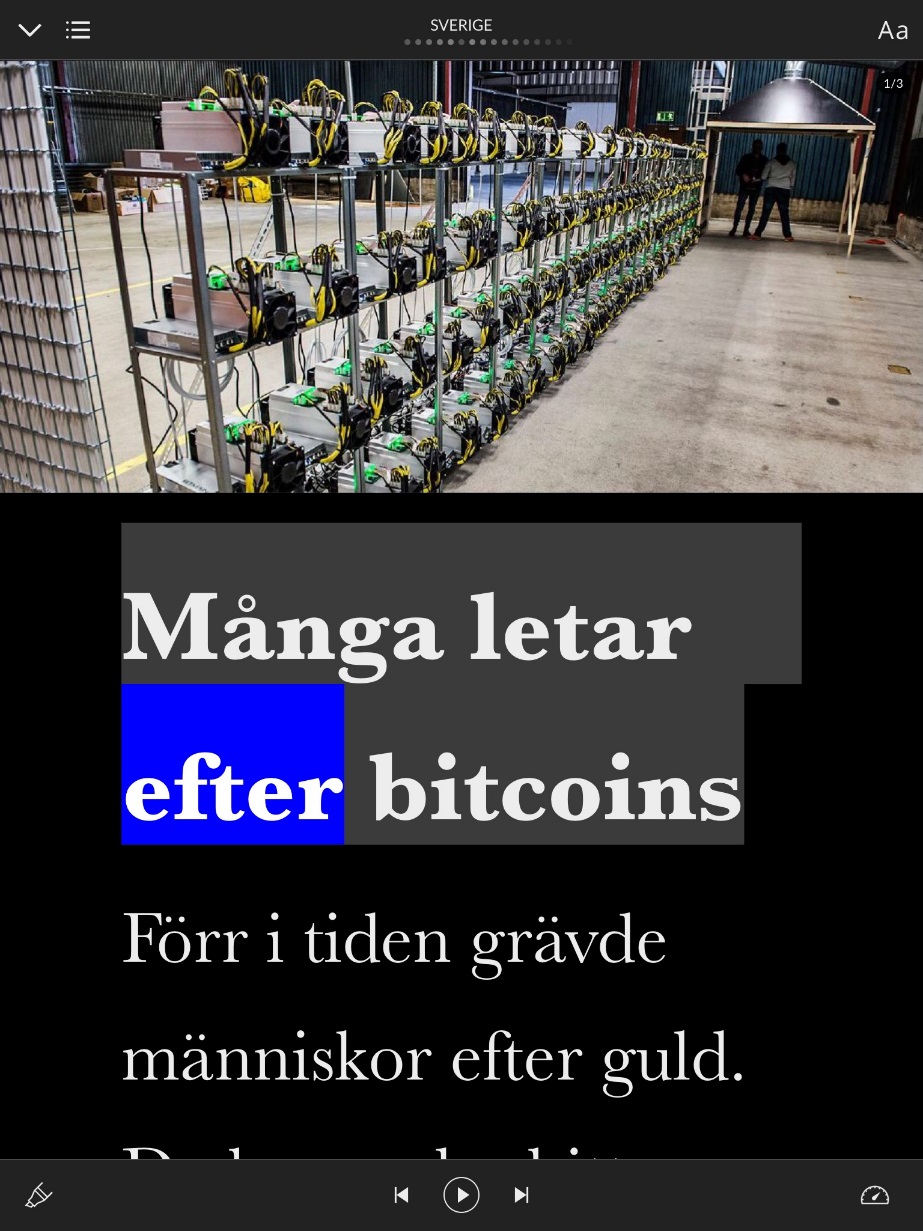 E-posti prenumerantens egen utrustning med skärmläsare / talsyntes
@
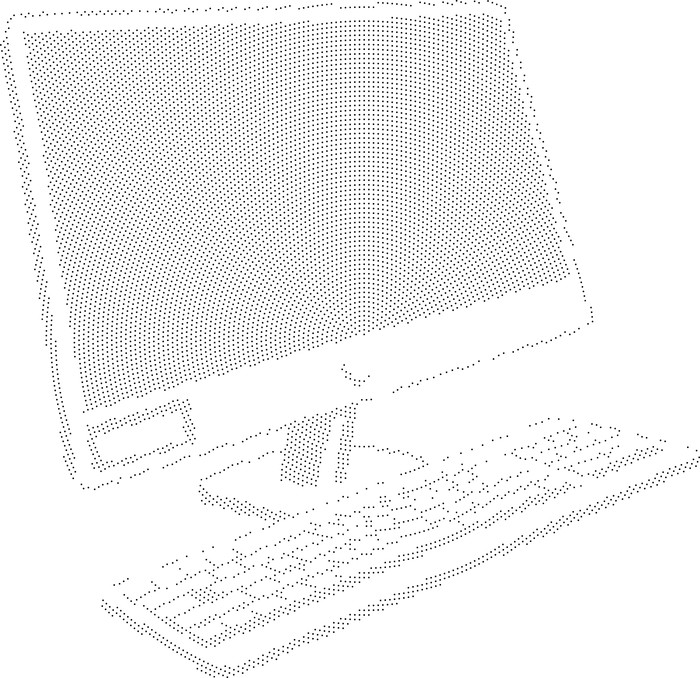 Vad kommer med i taltidningen?
Fullängdstidning
Hela tidningen i samma ordning som papperstidningen
Innehåller allt utom reklamannonser, bildtexter och en del tabeller

Profiltidning 
Samma innehåll som fullängdstidningen i personligt vald ordning

Korttidning 
Urval av tidningens innehåll
Innehåller den största artikeln på varje sida samt vissa delar 
av tidningen i sin helhet (till exempel familjesidan)
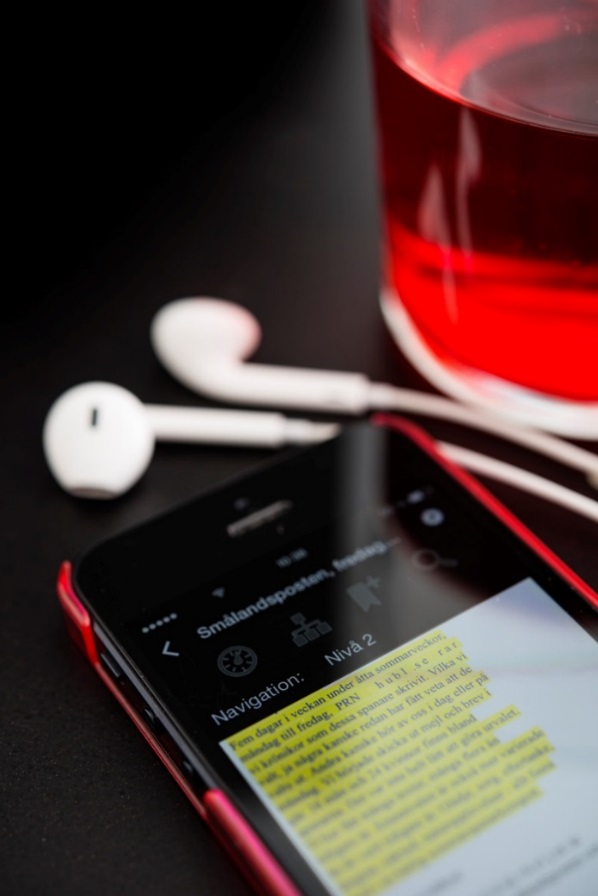 Vem får läsa en taltidning?
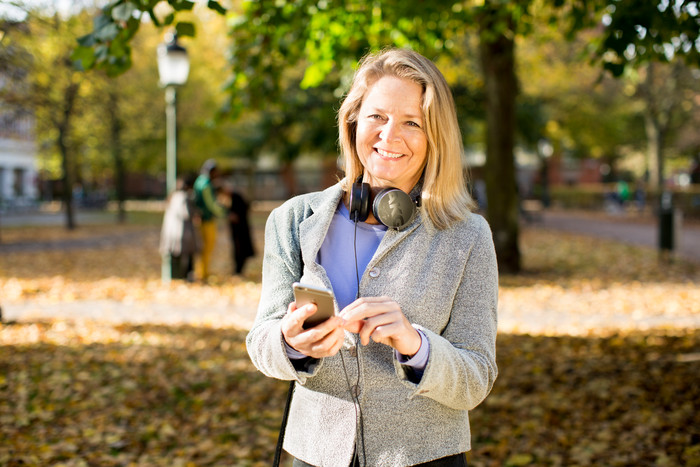 Personer som har en läsnedsättning 
Synskada, dyslexi, afasi, demens, allergi eller fysiska svårigheter att hålla i en papperstidning
Behovet finns i alla åldrar
Verksamheter som till exempel skolor, bibliotek, äldreboenden
Bristande språkkunskaper och analfabetism är inte läsnedsättningar
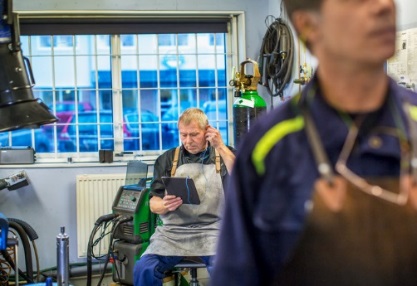 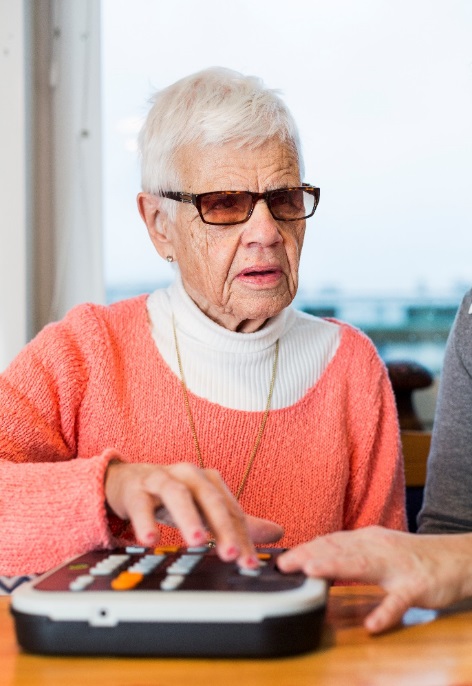 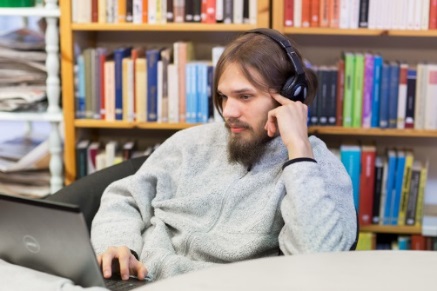 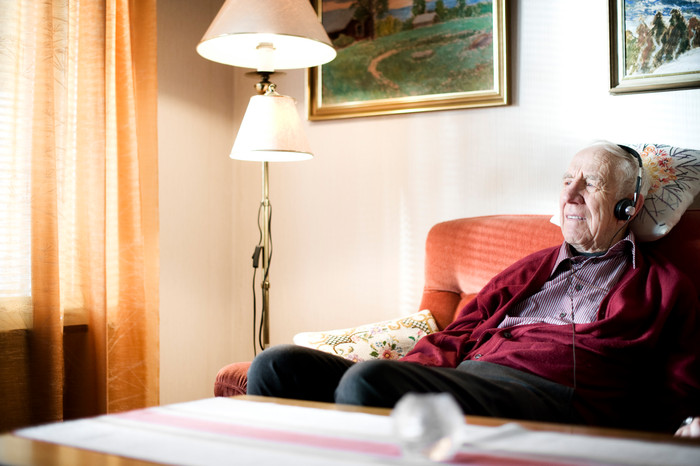 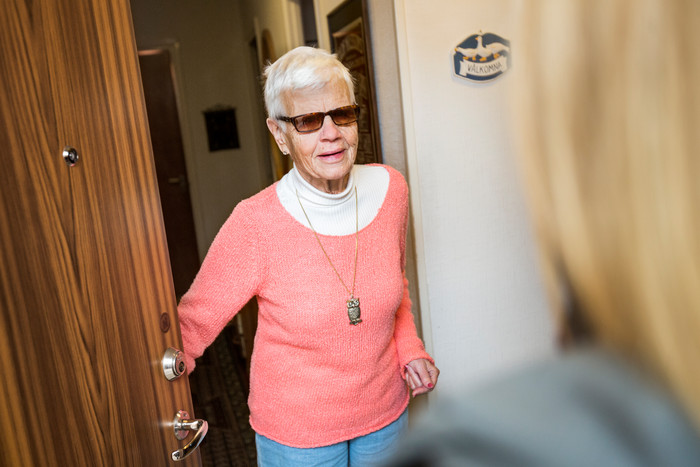 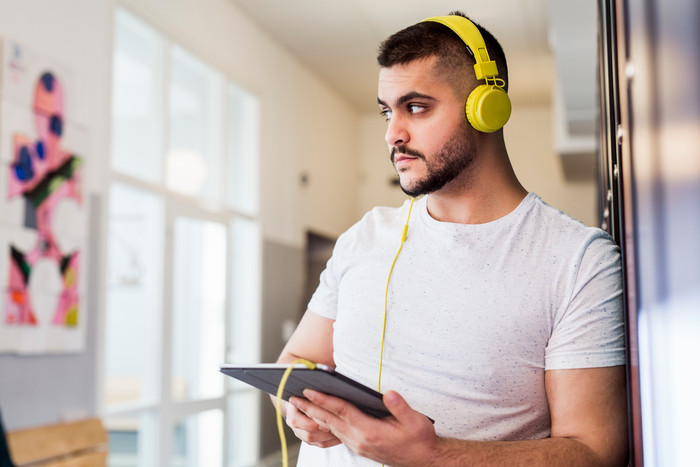 Hur läser vi?
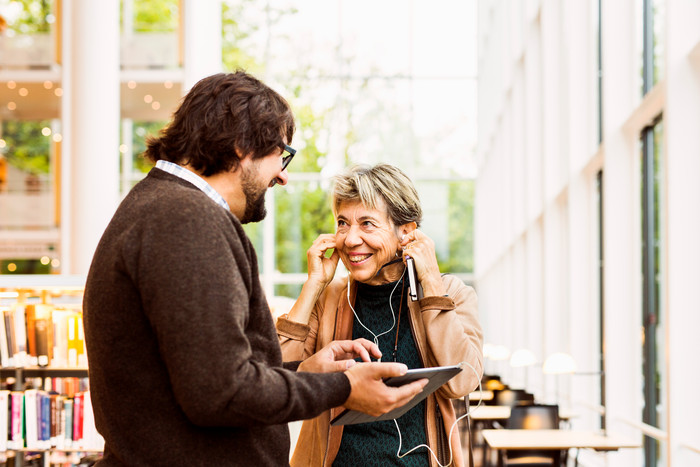 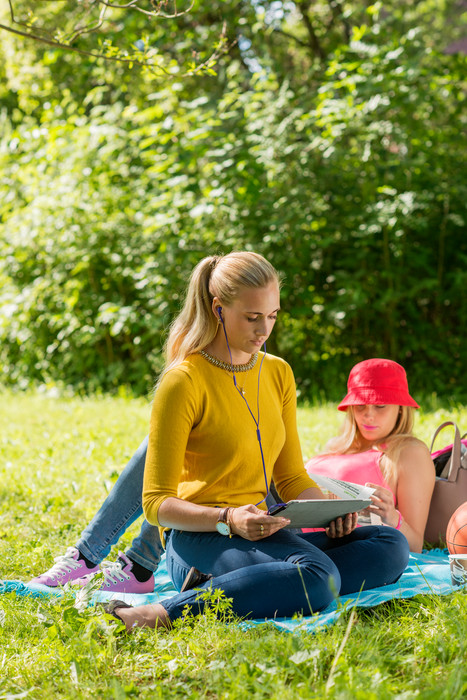 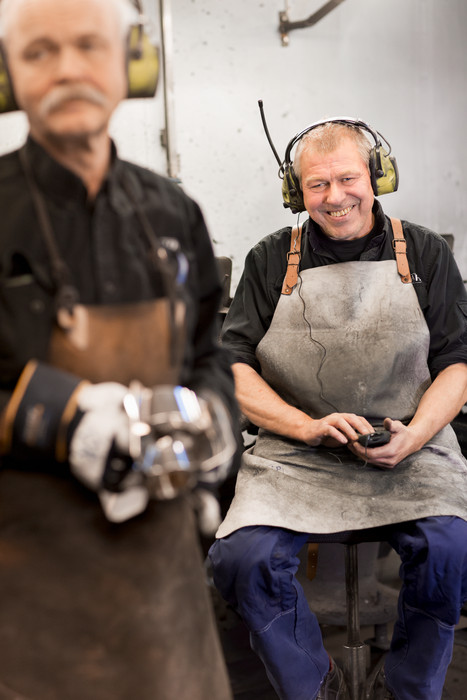 Hur läser jag?
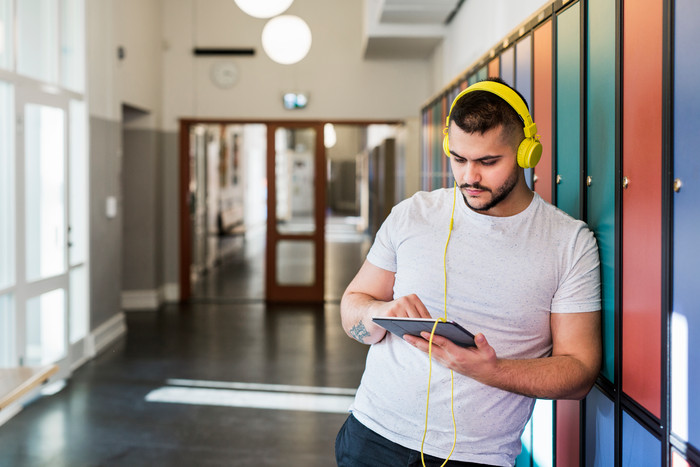 Daniel, 22
Dyslexi
Appen Akila
Anpassad text
Kan hänga med på lektionerna
Talet är ett stöd
Hur läser jag?
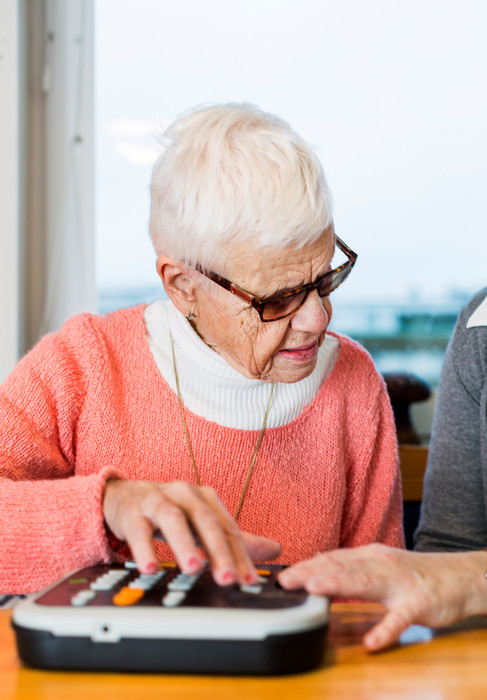 Problem med synen
Elsa, 84
Victor Stratus 12 M
Fullängd
Kan följa den lokala sporten
Trycker på knapparna för att bläddra
Hur läser jag?
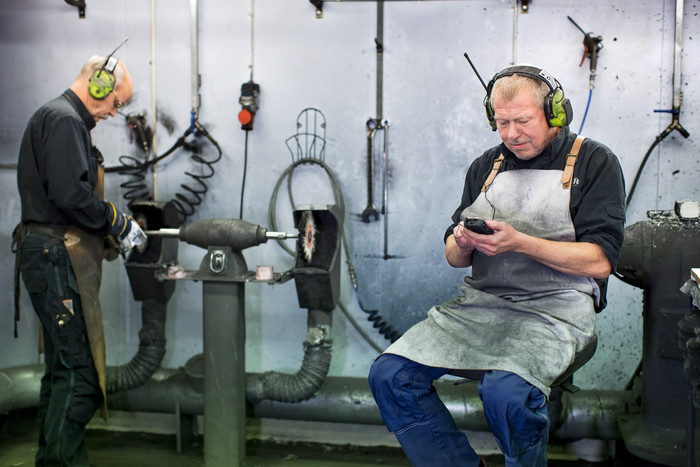 Svårt att förstå tryckt text
Frank, 50
Victor Reader Stream
Liten och smidig att ta med
Vill slippa bläddra
Profiltidning
Hur läser jag?
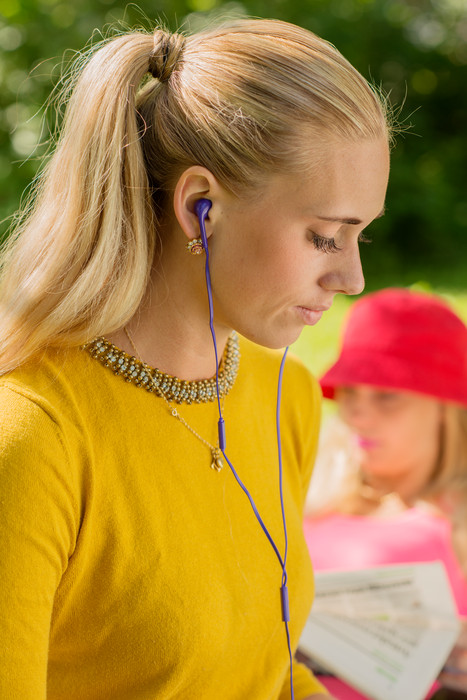 Greta, 27
Synskadad
E-post
Fullängd
Väljer själv hur hon vill läsa
Van vid teknik
Hur läser jag?
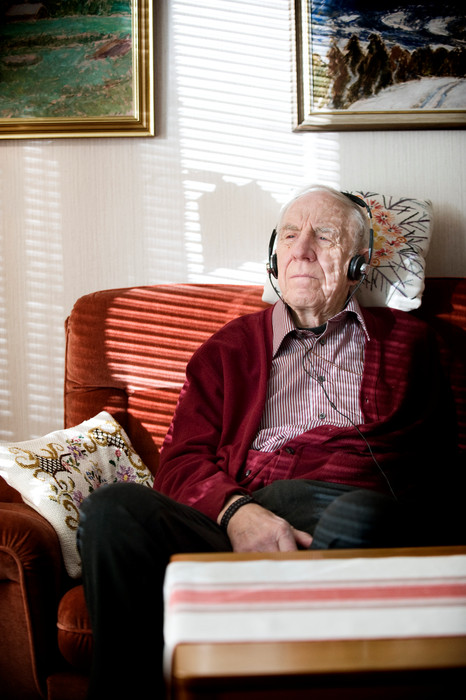 Ser dåligt
Harry, 95
Vill undvika att trycka på knappar
Victor Stratus 4M
Vill bara höra de stora nyheterna och familjesidan
Korttidning
Hur läser jag?
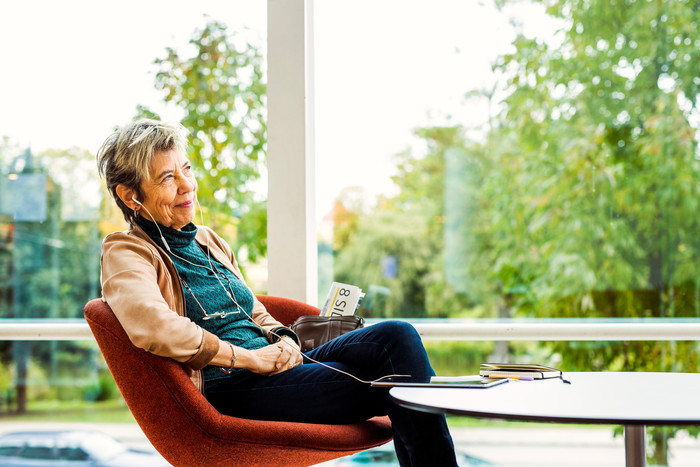 Synsvag
Ingrid, 67
Aktiv och vill kunna läsa tidningen där hon befinner sig
Appen Legimus
Kan hänga med i nyheterna
Fullängd
Kundtjänst
Kundens första kontakt 
Informera, erbjuda och svara på enklare frågor

Tar emot beställningar och avbeställningar
Informerar MTM via formulär på supportwebben 

Svarar på prenumerationsfrågor 
Frågor om fakturor, prenumerationskostnader och dylikt

Hänvisar övriga frågor till Taltidningshjälpen
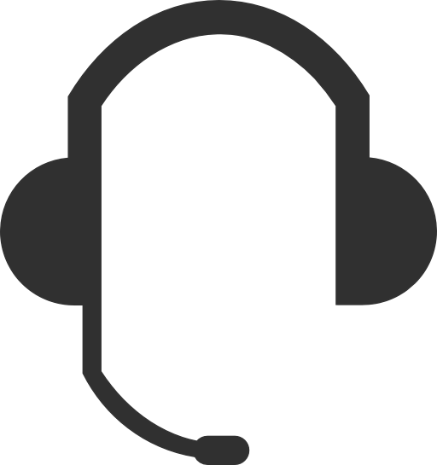 Taltidningshjälpen - supporten
Leverantör till MTM
Polar Print

Support till prenumeranter
Hjälp med spelare, taltidningsläsning med mera

Information till intresserade 
Informerar intresserade som inte har en
prenumeranter om hur en taltidning fungerar

Hembesök 
Installerar spelare hemma hos prenumeranterna
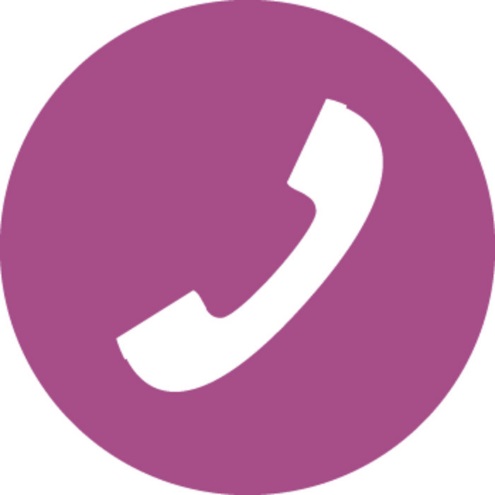 Telefon 
020-311 211 

E-post 
taltidningshjalpen@polarprint.se
MTM
Tar emot beställningar och avbeställningar

Behovsutreder nya prenumeranter
Vilket sätt att läsa taltidningen på passar individen bäst?

Stödjer er i ert arbete
Utbildar och svarar på era frågor, med mera. 

Ger inte support till prenumeranter
All prenumerantkontakt sköts av Taltidningshjälpen, 
enda undantaget är behovsutredningen.
Svar på vanliga frågor från prenumeranter
”Vad händer efter att jag sagt prenumerationen?”

”Blir tidningen uppläst av en robot?”

”Kan jag läsa taltidningen utomlands?”

”Jag vill veta mer, vart ska jag vända mig?”

”Vad är Talboken kommer?”

”Vad är läns- och kommuntaltidningar?”
Supportwebben
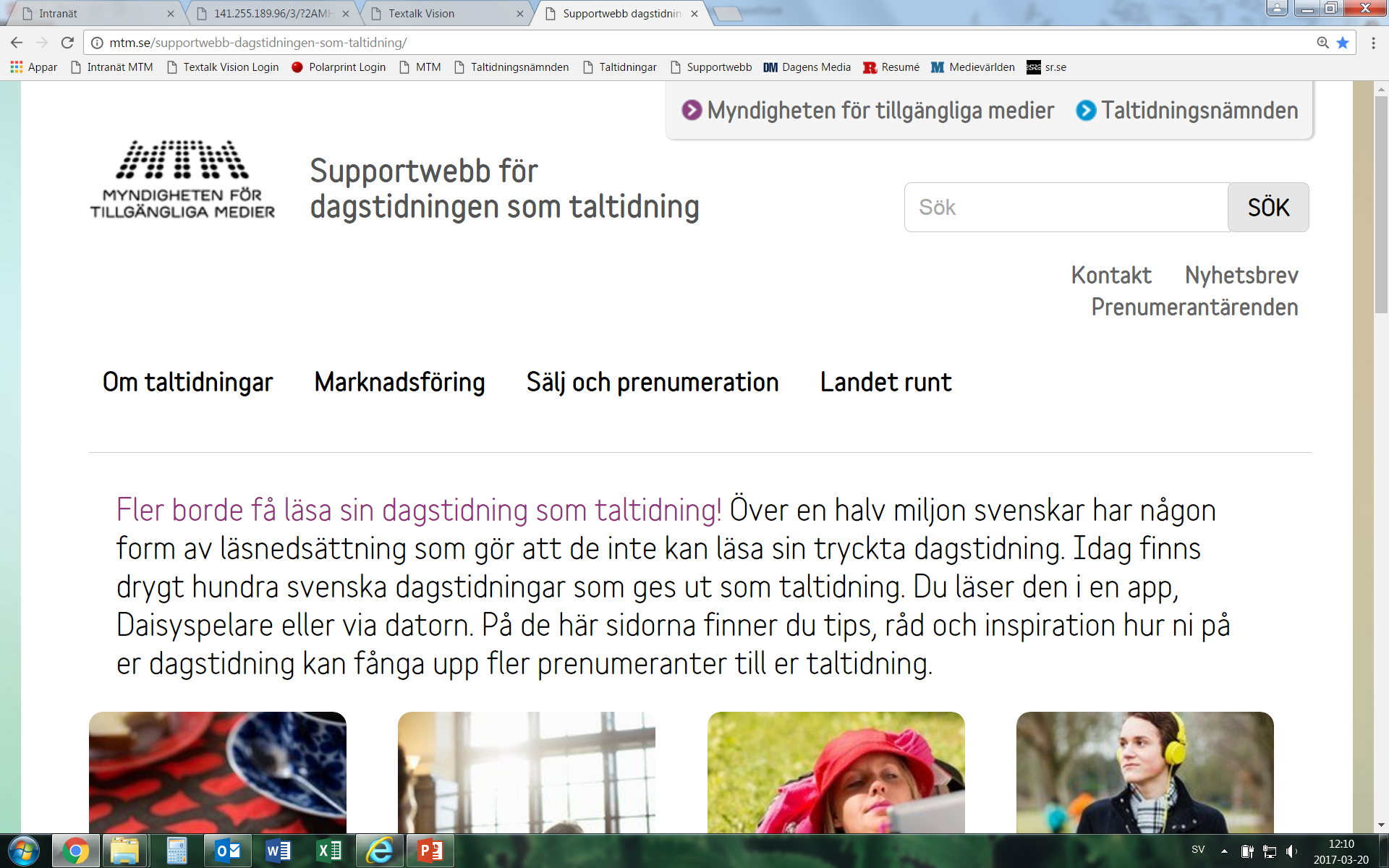 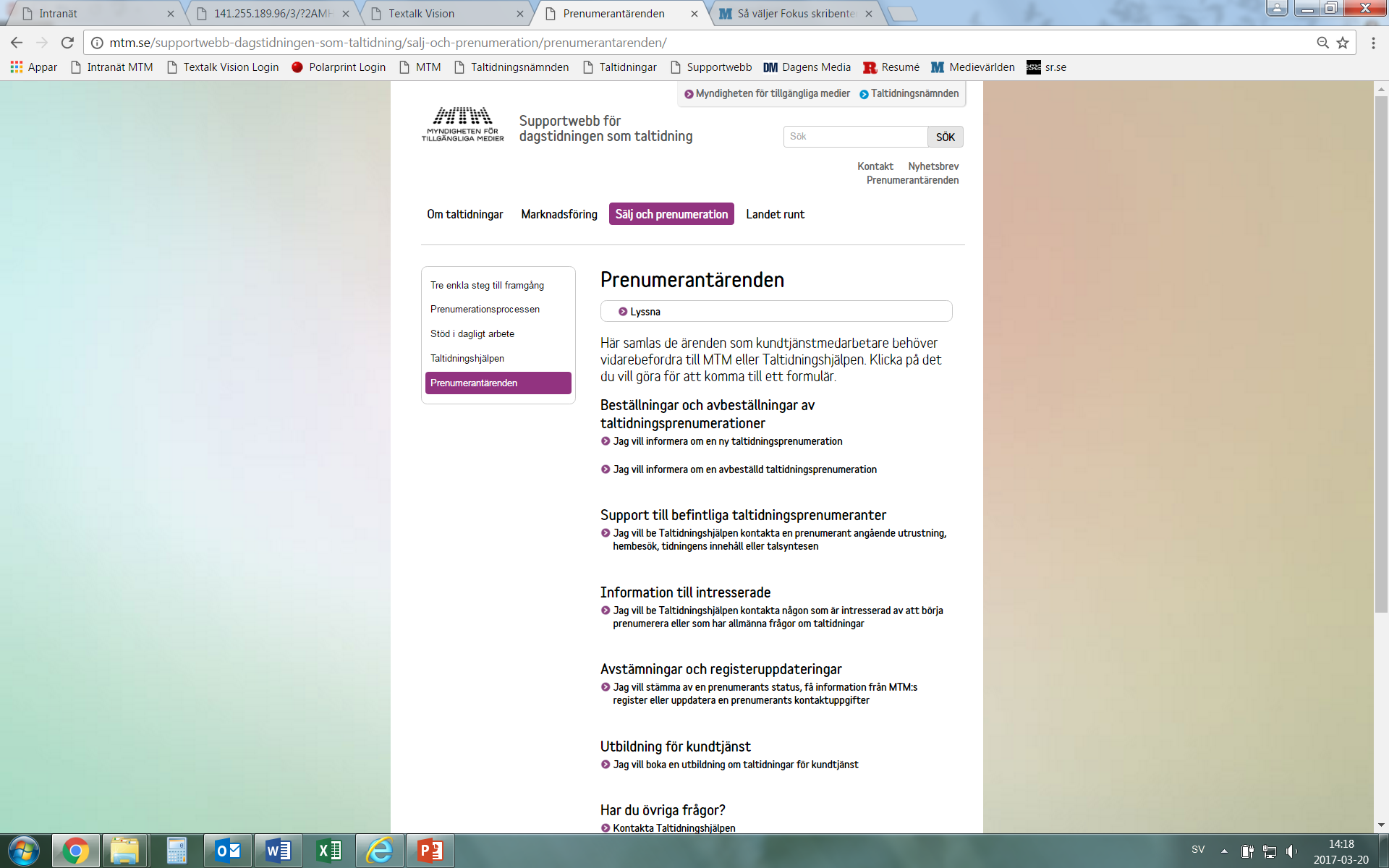 Formulären – bra att tänka på!
Hela titeln behövs

Startdatum 

Stoppdatum

Tidsbegränsade prenumerationer

Vem är användaren? Vem ska behovsutredningen kontakta?
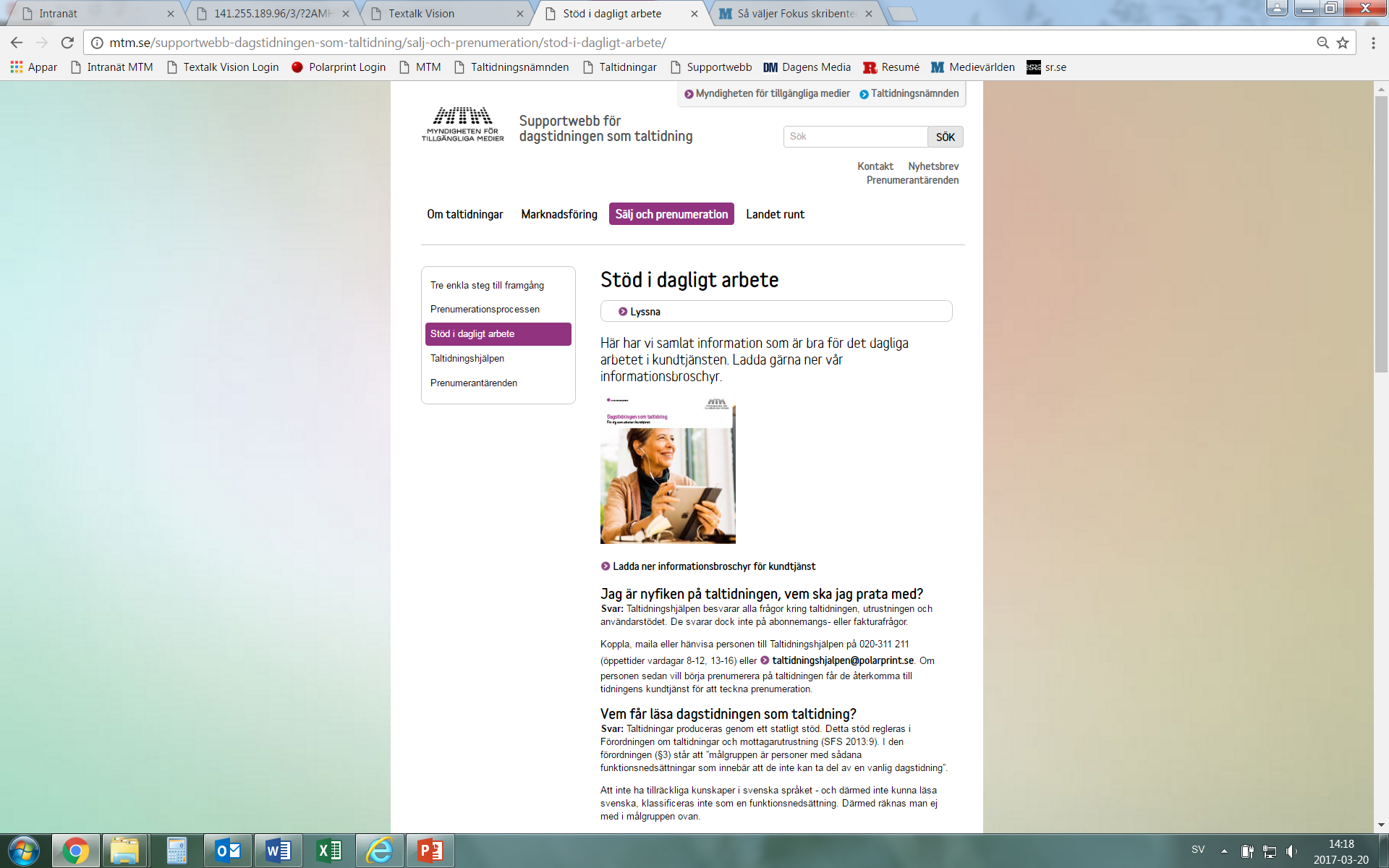 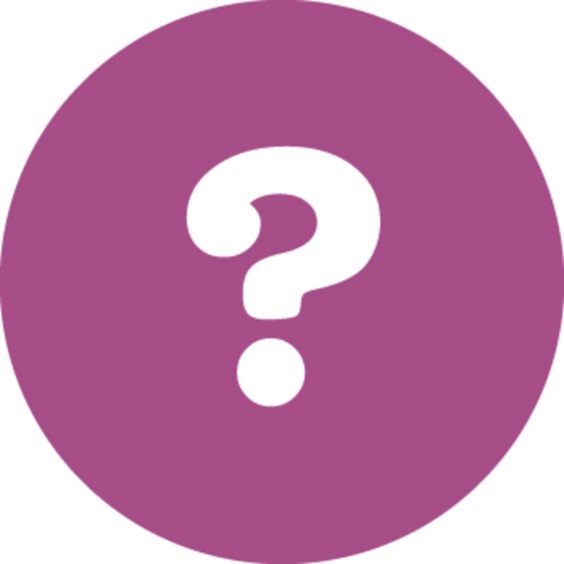 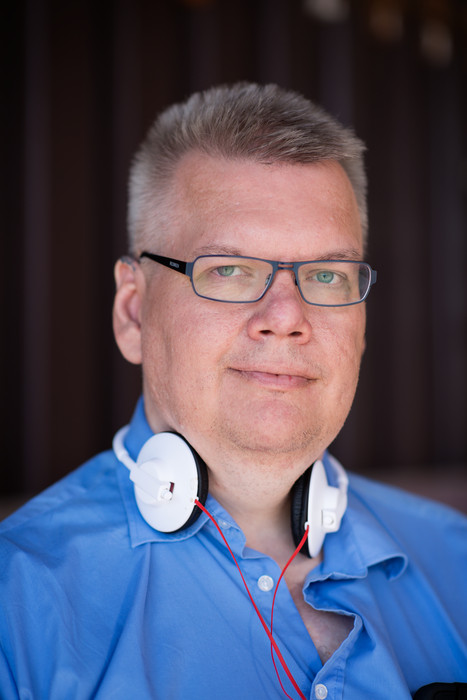 ”Jag skulle inte leva med i tiden på samma sätt om jag inte hade tillgång till tidningen. Jag är otroligt tacksam för att det här finns!